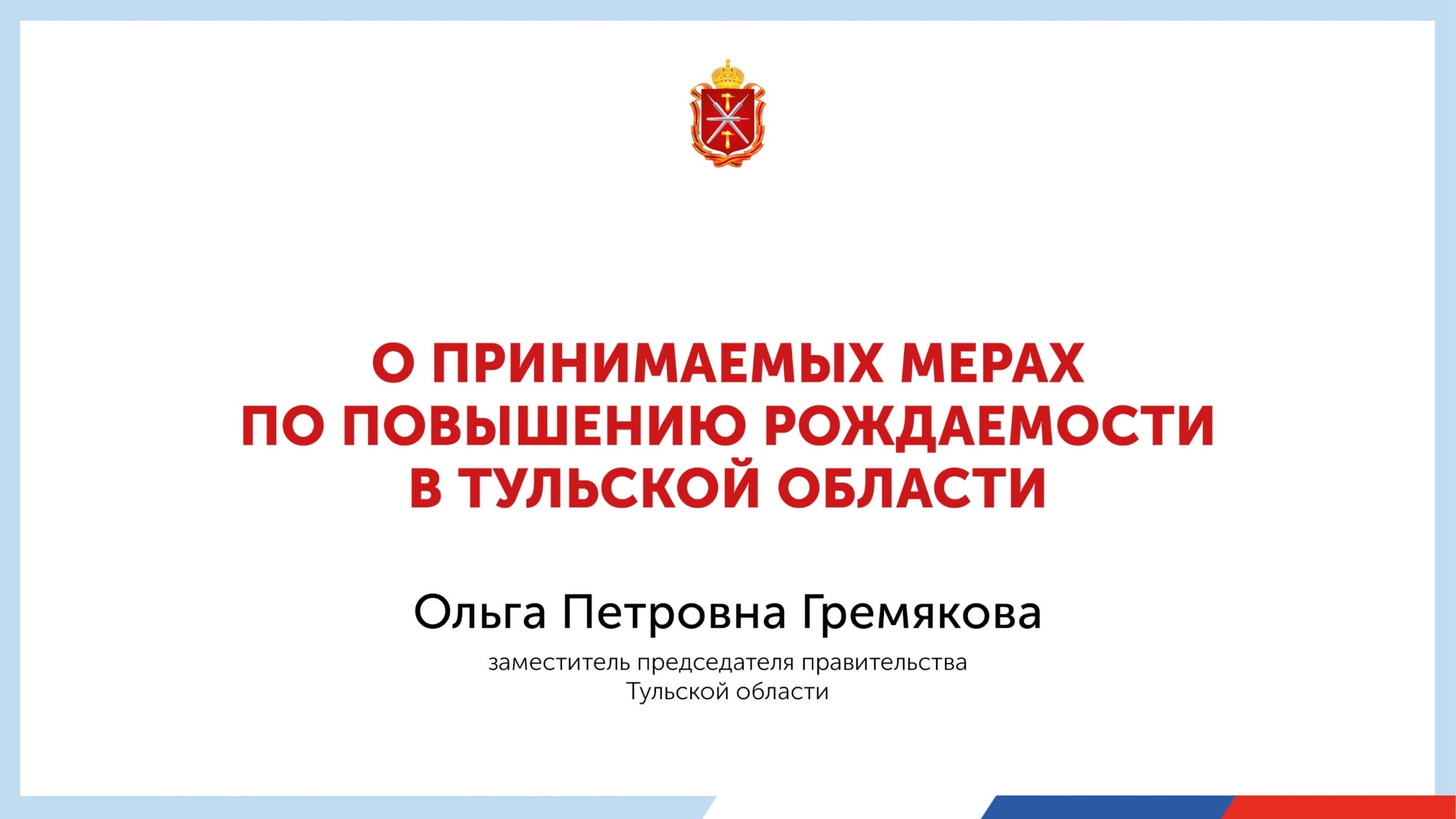 Реестров в августе и сентябре текущего года выплата осуществлена 327 гражданам, направленным военным комиссариатом Тульской области для прохождения военной службы по контракту или в добровольческие отряды для участия в специальной военной операции.
МЕРЫ ПОДДЕРЖКИ МОБИЛИЗОВАННЫМ ГРАЖДАНАМ И СЕМЬЯМ ВОЕННОСЛУЖАЩИХ
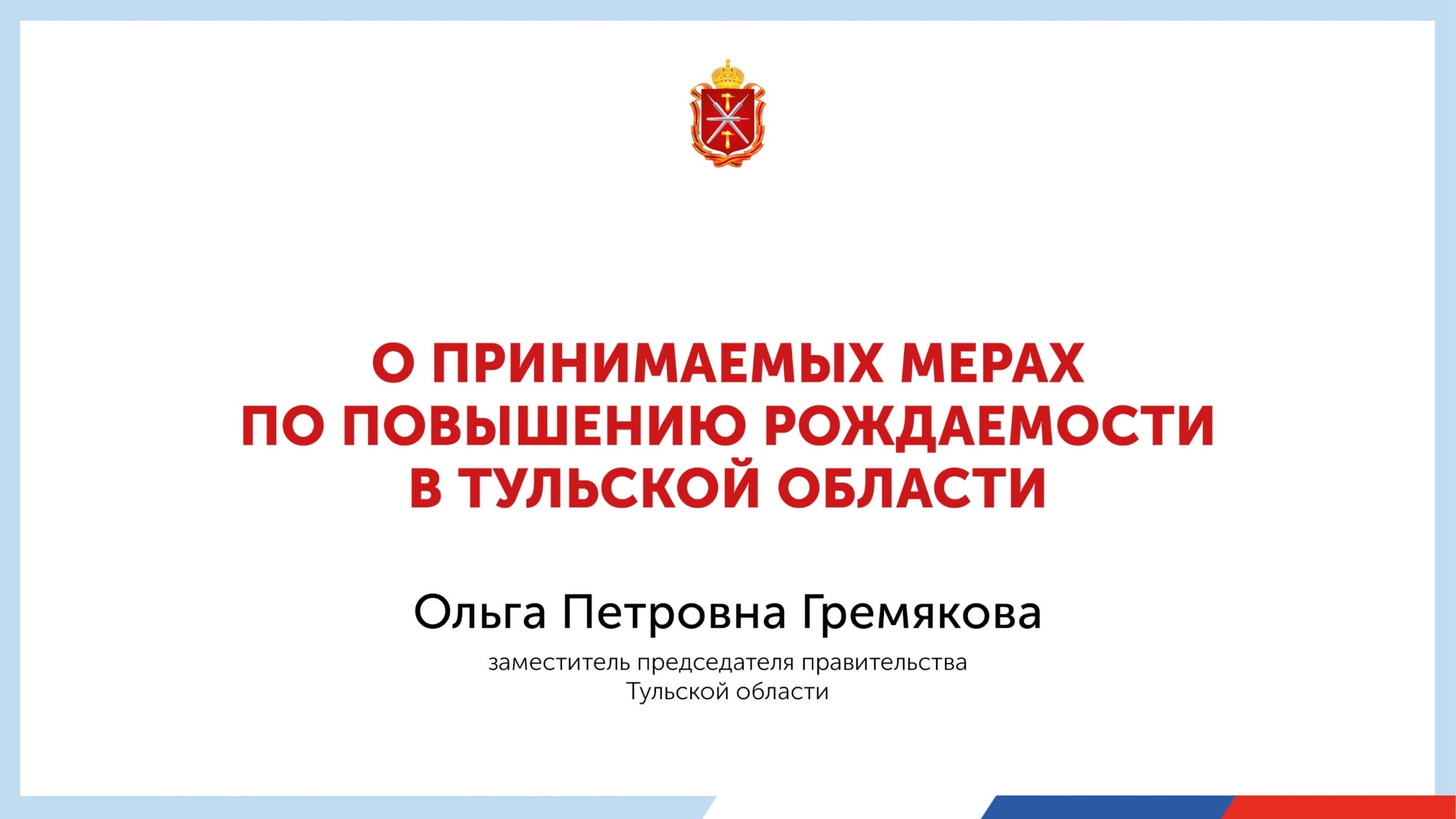 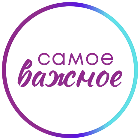 МЕРЫ ПОДДЕРЖКИ МОБИЛИЗОВАННЫМ ГРАЖДАНАМ И СЕМЬЯМ ВОЕННОСЛУЖАЩИХ
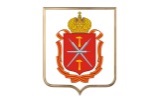 Реестров в августе и сентябре текущего года выплата осуществлена 327 гражданам, направленным военным комиссариатом Тульской области для прохождения военной службы по контракту или в добровольческие отряды для участия в специальной военной операции.
Таких родителей без их согласия нельзя будет привлечь к сверхурочным, к работе в выходные, праздничные дни или направить в командировку. Второй родитель также получит преимущественное право сохранения рабочего места в случае сокращений на предприятии.
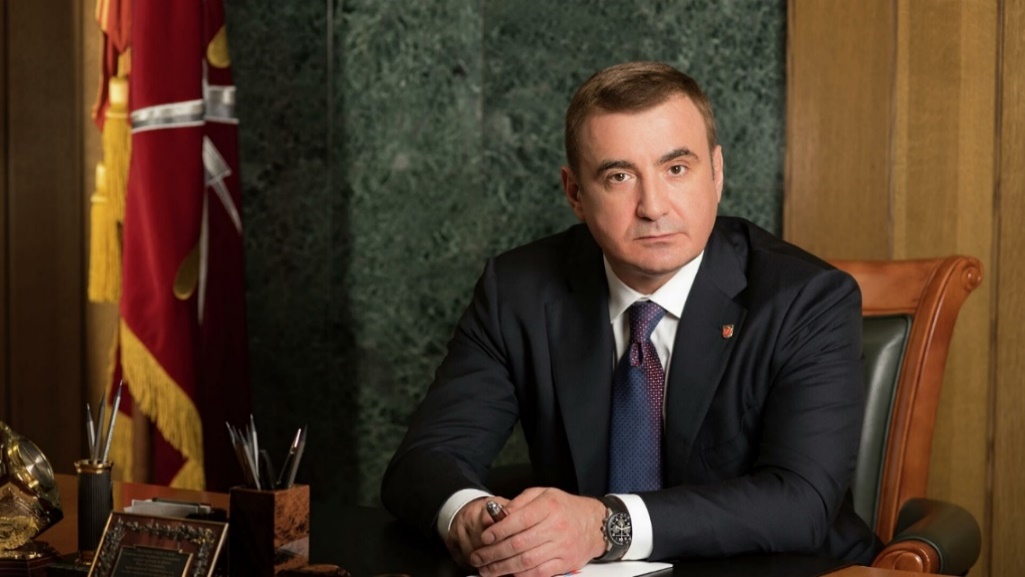 «Как глава региона я сделаю все, чтобы максимально обеспечить и подготовить вас. А также - чтобы вы были спокойны за своих родных. И с вами, и с вашими семьями будем постоянно на связи. Никто не останется без внимания и без поддержки. Можете на нас рассчитывать».

Губернатор Тульской области Алексей Дюмин
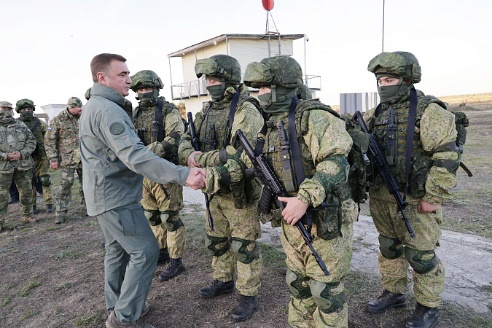 129
Телеграм-канал
министерства труда и 
социальной защиты
Тульской области
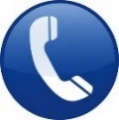 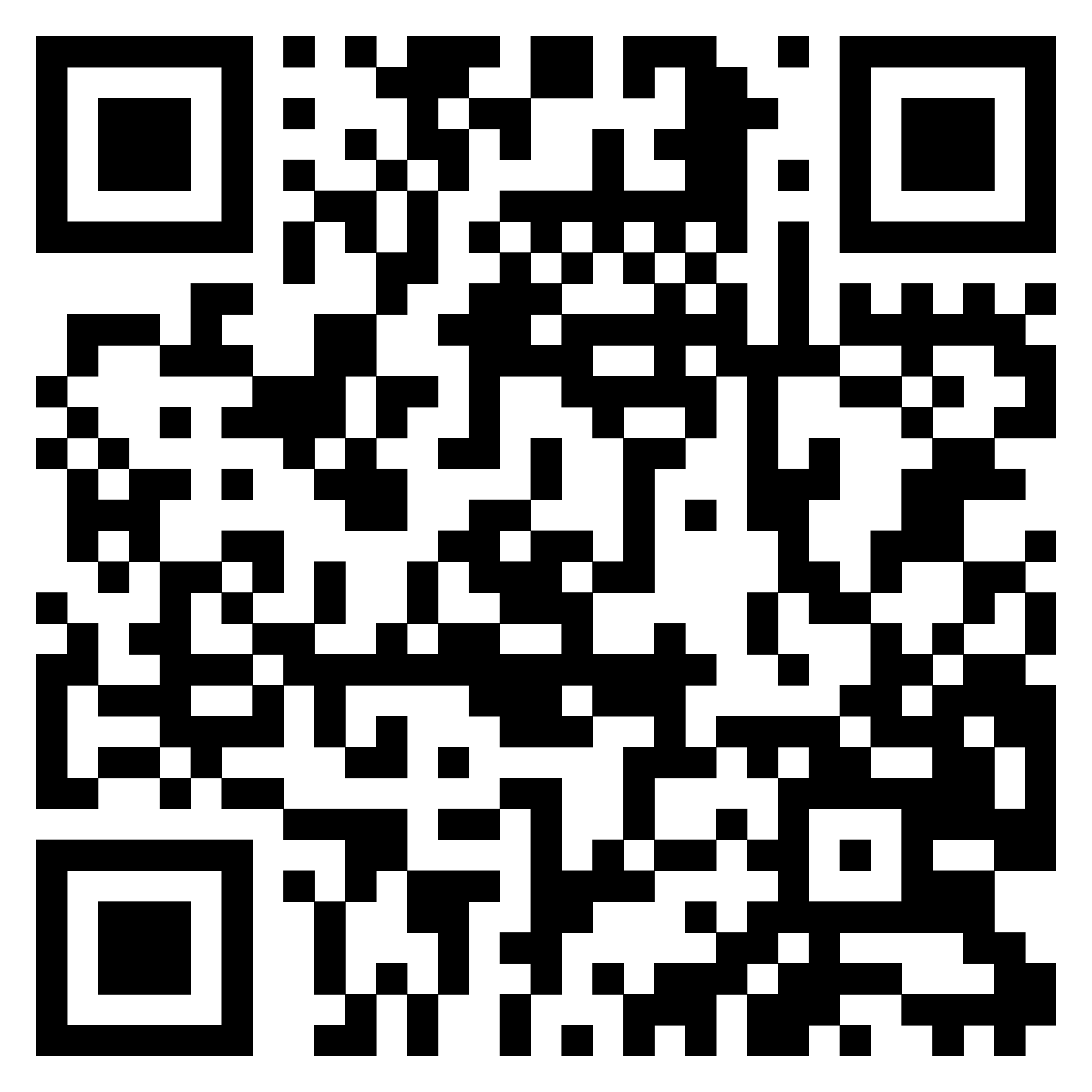 Титр в каждом кадре ролика
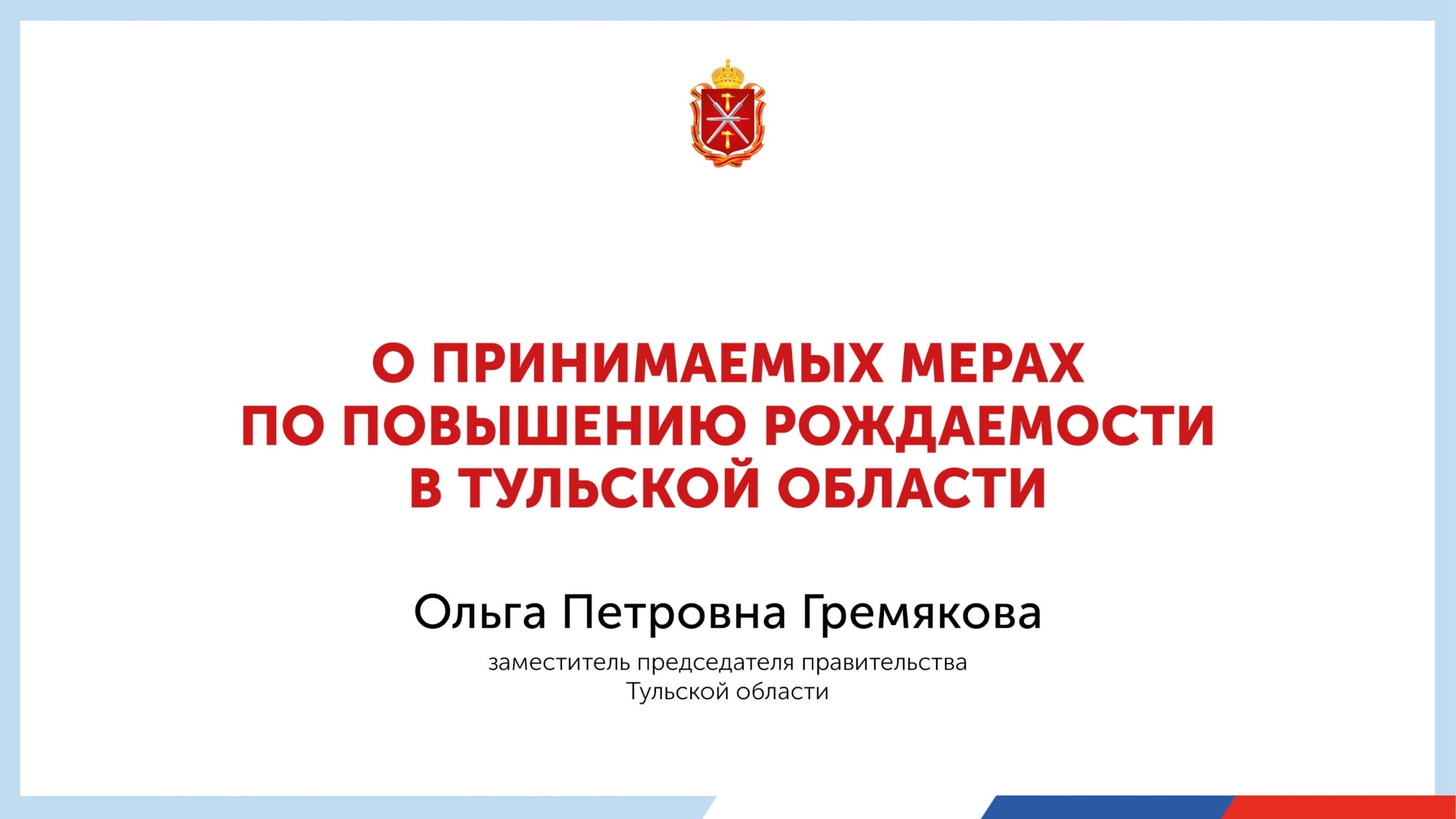 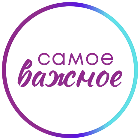 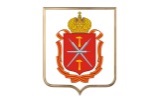 ПРЕДОСТАВЛЕНИЕ Социальных ВЫПЛАТ
Все мобилизованные и добровольцы имеют право на единовременную денежную выплату 100 000 рублей. При ранении от 200 000 – до 1 млн. рублей. 2 млн. рублей - единовременная выплата семьям погибших.
Таких родителей без их согласия нельзя будет привлечь к сверхурочным, к работе в выходные, праздничные дни или направить в командировку. Второй родитель также получит преимущественное право сохранения рабочего места в случае сокращений на предприятии.
региональные выплаты
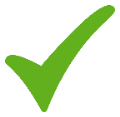 100 000 ₽
все мобилизованные, контрактники и добровольцы 
имеют право на единовременную денежную выплату
Выплата поступает 
на карту

Заявление подавать 
не нужно

НА ОСНОВАНИИ 
РЕЕСТРА ВОЕНКОМАТА
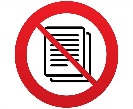 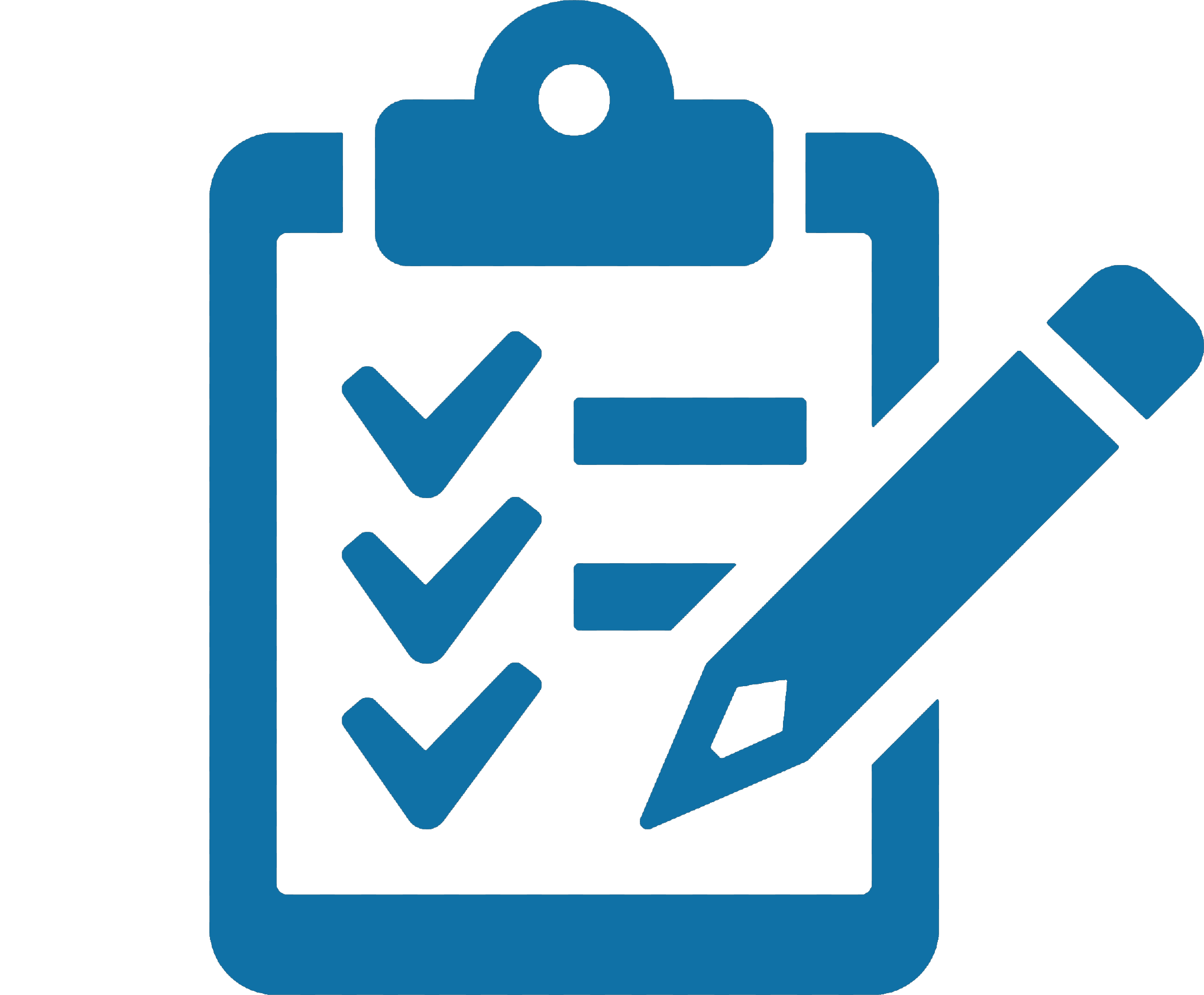 при ранении
в зависимости 
от степени тяжести
ранения
от 200 000 ₽
до 1 000 000 ₽
единовременная выплата семьям погибших
2 000 000 ₽
129
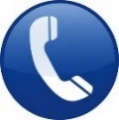 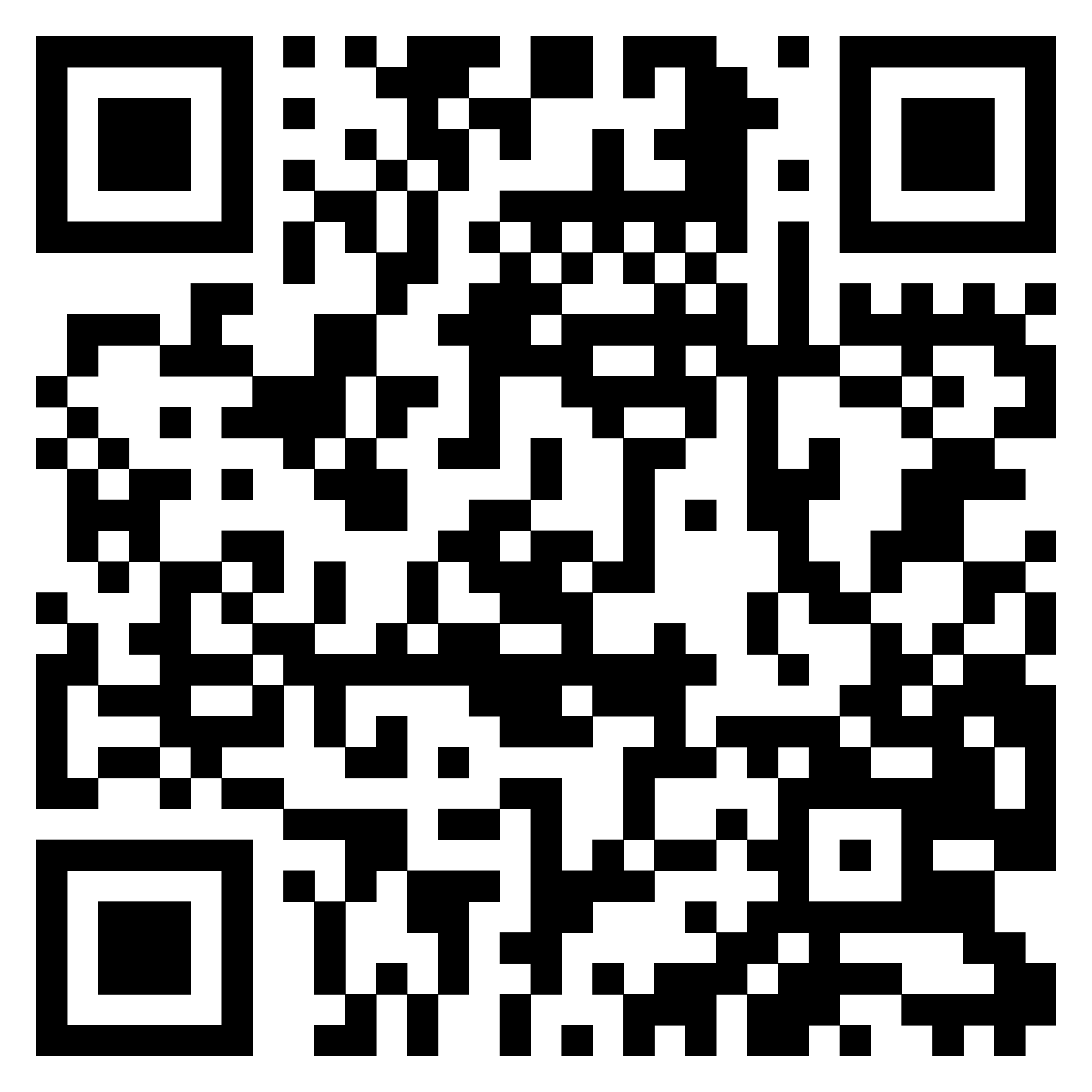 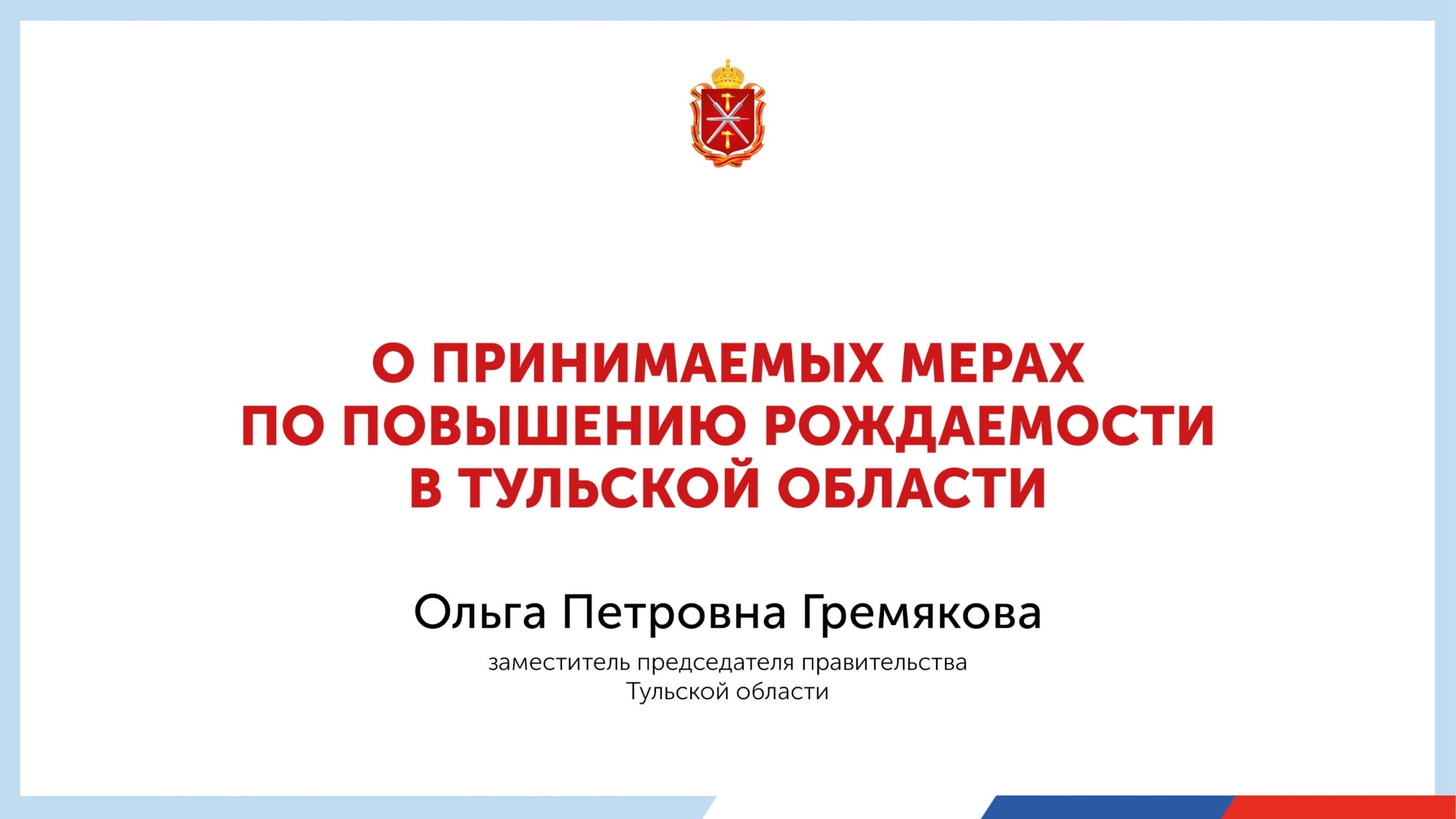 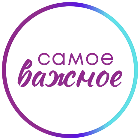 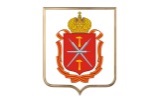 ПРЕДОСТАВЛЕНИЕ Социальных ВЫПЛАТ
Все мобилизованные и добровольцы имеют право на единовременную денежную выплату 100 000 рублей. При ранении от 200 000 – до 1 млн. рублей. 2 млн. рублей - единовременная выплата семьям погибших.
Таких родителей без их согласия нельзя будет привлечь к сверхурочным, к работе в выходные, праздничные дни или направить в командировку. Второй родитель также получит преимущественное право сохранения рабочего места в случае сокращений на предприятии.
федеральные выплаты
от 127 000 ₽
до 300 000 ₽
ежемесячная выплата мобилизованным и добровольцам
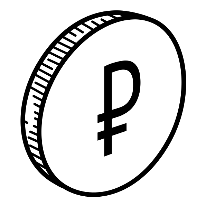 при ранении
в зависимости 
от степени тяжести
ранения
от 3 000 000 ₽
до 6 000 000 ₽
единовременная выплата семьям погибших
от 5 000 000 ₽
до 12 500 000 ₽
129
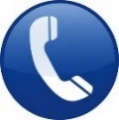 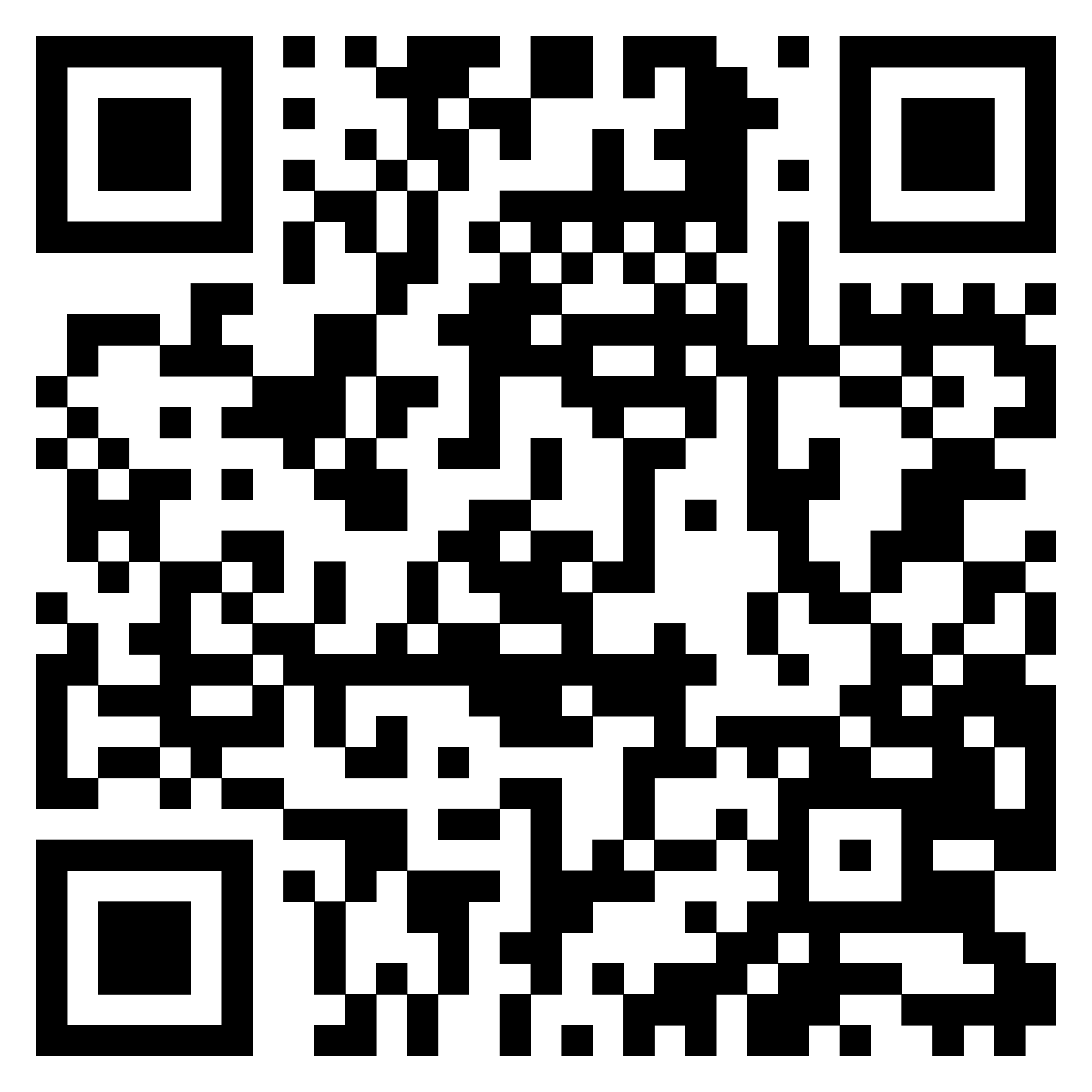 СТАТУС ВЕТЕРАНА БОЕВЫХ ДЕЙСТВИЙ
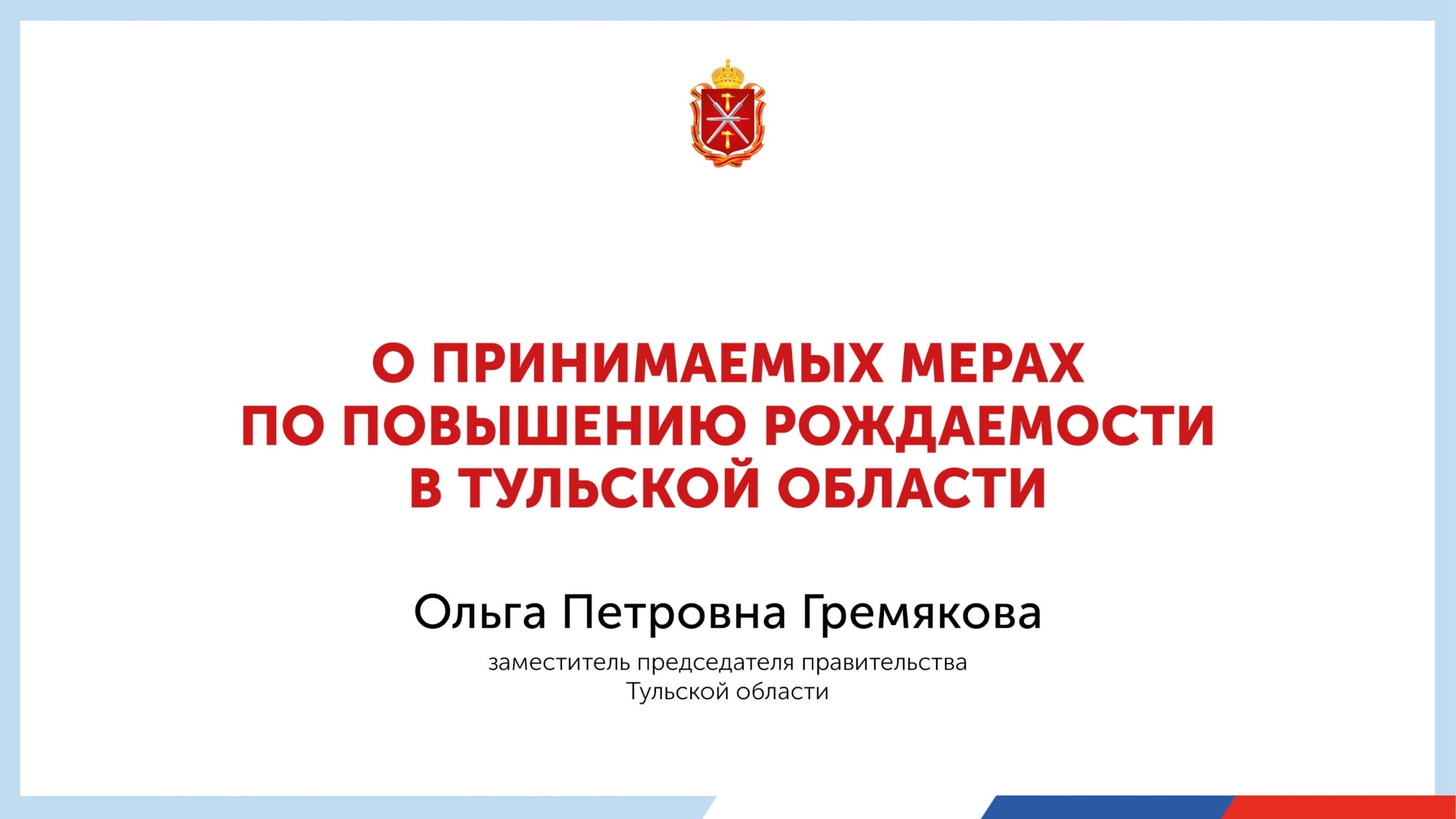 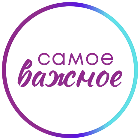 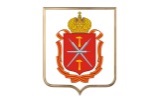 Меры поддержки ветеранов боевых действий
ежемесячная денежная выплата
Таких родителей без их согласия нельзя будет привлечь к сверхурочным, к работе в выходные, праздничные дни или направить в командировку. Второй родитель также получит преимущественное право сохранения рабочего места в случае сокращений на предприятии.
от 2196,79 ₽
Инвалидам боевых действий, проходившим военную службу по призыву
ежемесячная денежная выплата
от 1000 ₽ до 5000 ₽
ежегодная денежная выплата в зависимости 
от размера среднедушевого дохода семьи
от 4393,55  ₽
Выплаты для членов семей ветеранов боевых действий
ежемесячная денежная выплата
от 1000 ₽ до 5000 ₽
ежегодная денежная выплата в зависимости 
от размера среднедушевого дохода семьи
129
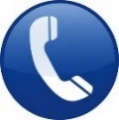 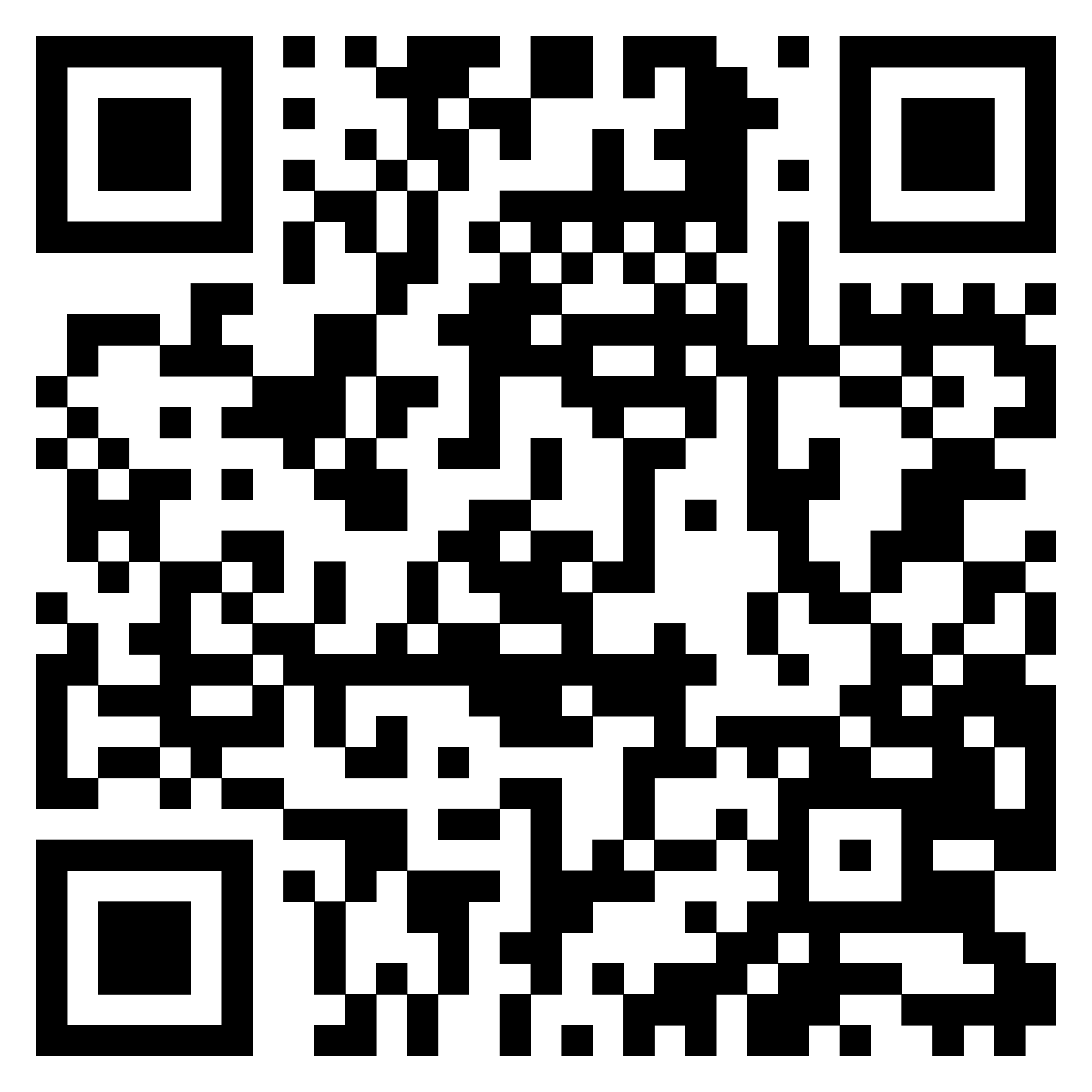 СТАТУС ВЕТЕРАНА БОЕВЫХ ДЕЙСТВИЙ
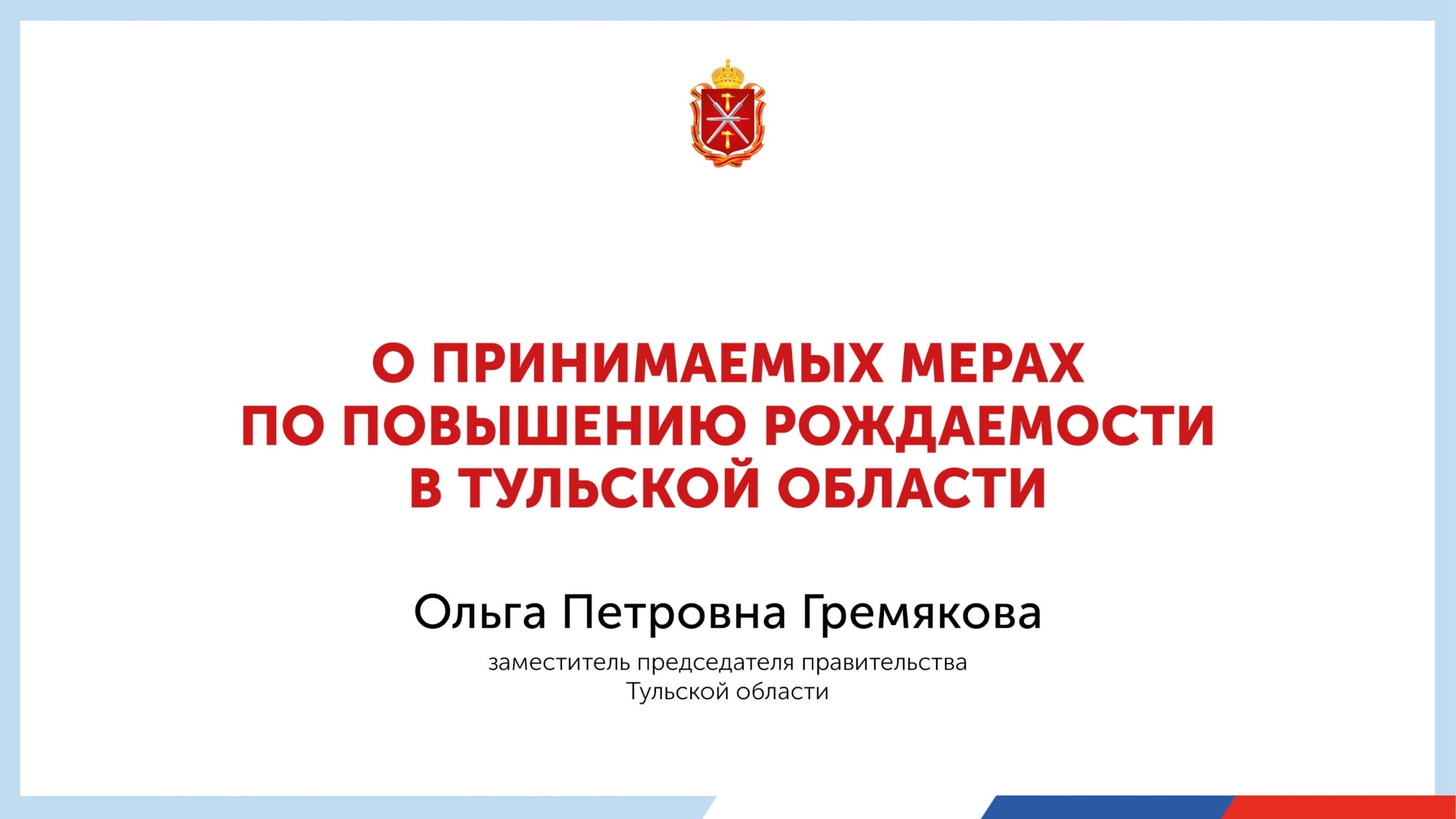 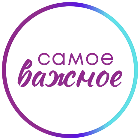 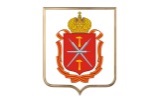 СОХРАНЕНИЕ РАБОЧИХ МЕСТ МОБИЛИЗОВАННЫХ
Таких родителей без их согласия нельзя будет привлечь к сверхурочным, к работе в выходные, праздничные дни или направить в командировку. Второй родитель также получит преимущественное право сохранения рабочего места в случае сокращений на предприятии.
ПРИОСТАНОВКА ТРУДОВОГО ДОГОВОРА

ВЫПЛАТА ПОЛНОГО РАСЧЕТА (заработная плата, командировочные расходы, материальная помощь, премии, отпускные)

СОХРАНЕНИЕ РАБОЧЕГО МЕСТА ЗА СОТРУДНИКОМ
(возвращение на рабочее место на прежних условиях)
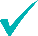 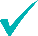 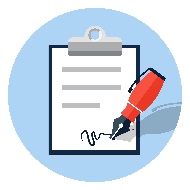 Период приостановления трудового договора учитывается в стаже и для пенсионного,       и для обязательного социального страхования
129
8-800-350-67-71
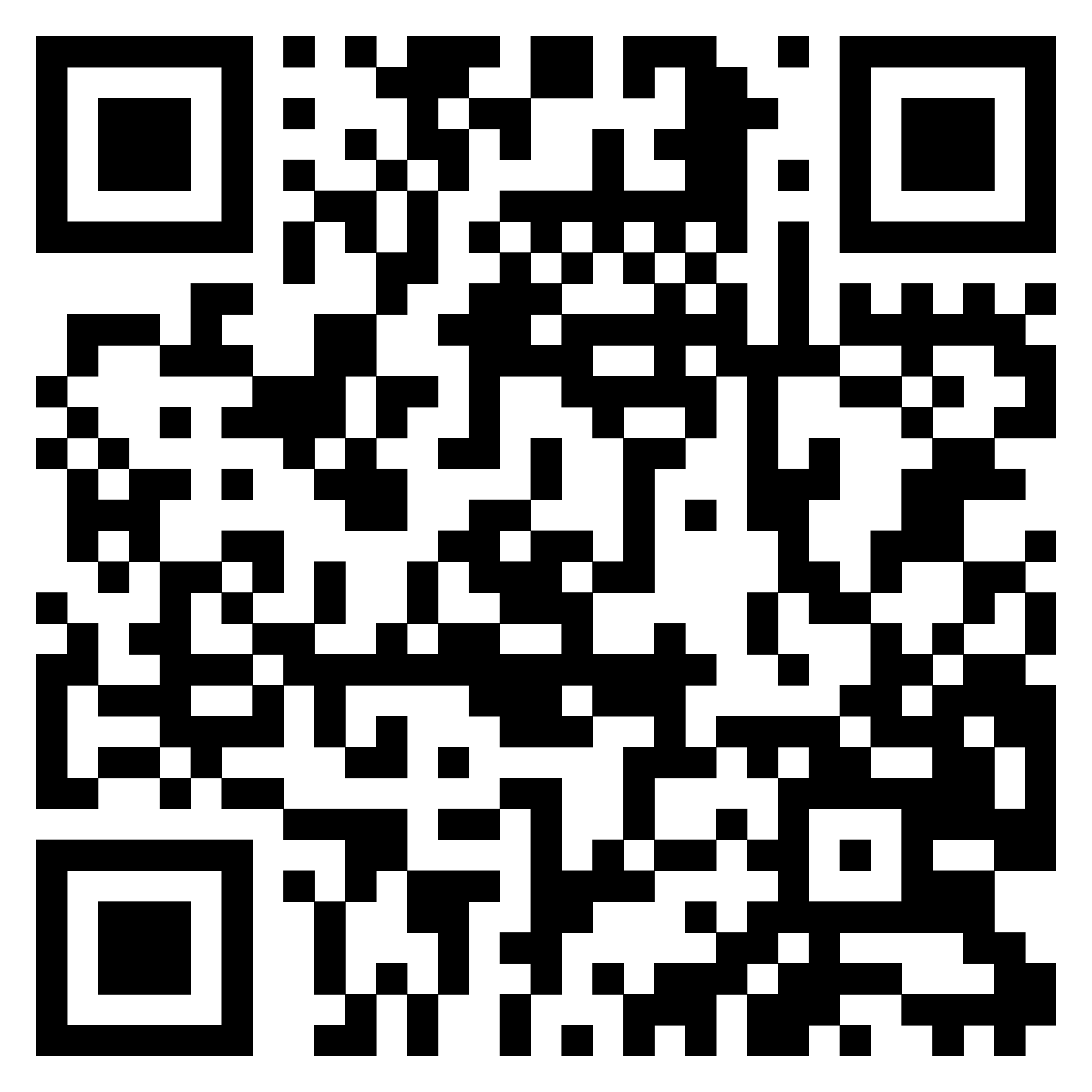 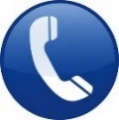 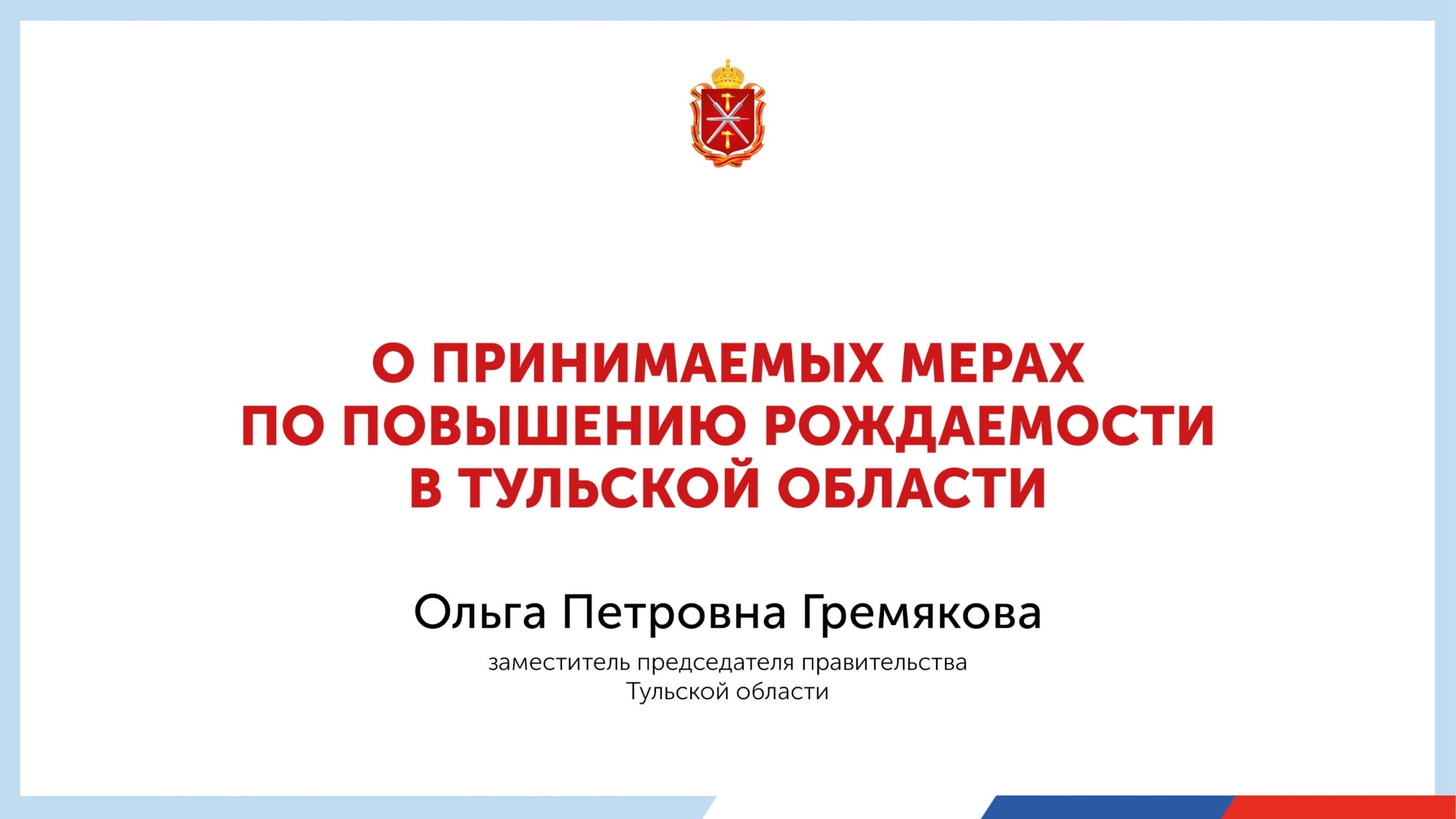 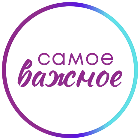 Видео, которое можно использовать для подложки https://disk.yandex.ru/i/cnAsC80c_LbjDA
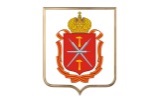 Для детей:
Таких родителей без их согласия нельзя будет привлечь к сверхурочным, к работе в выходные, праздничные дни или направить в командировку. Второй родитель также получит преимущественное право сохранения рабочего места в случае сокращений на предприятии.
10 000 ₽
единовременная денежная выплата на каждого ребенка 
     в возрасте до 18 лет


единовременная денежная выплата студентам-очникам
      не старше 23 лет


единовременная денежная выплата детям военнослужащих 
     при поступлении на 1 курс в ВУЗ

первоочередное право приема детей в детские сады

полное освобождение от платы за посещение ребенком детского сада

зачисление школьников в группы продленного дня

внеочередной перевод в другой детский сад или школу – рядом с местом жительства семьи

бесплатное посещение кружков и секций 
     в муниципальных и государственных школах и учреждениях 
      дополнительного образования региона
10 000 ₽
30 000 ₽
129
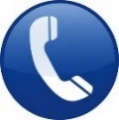 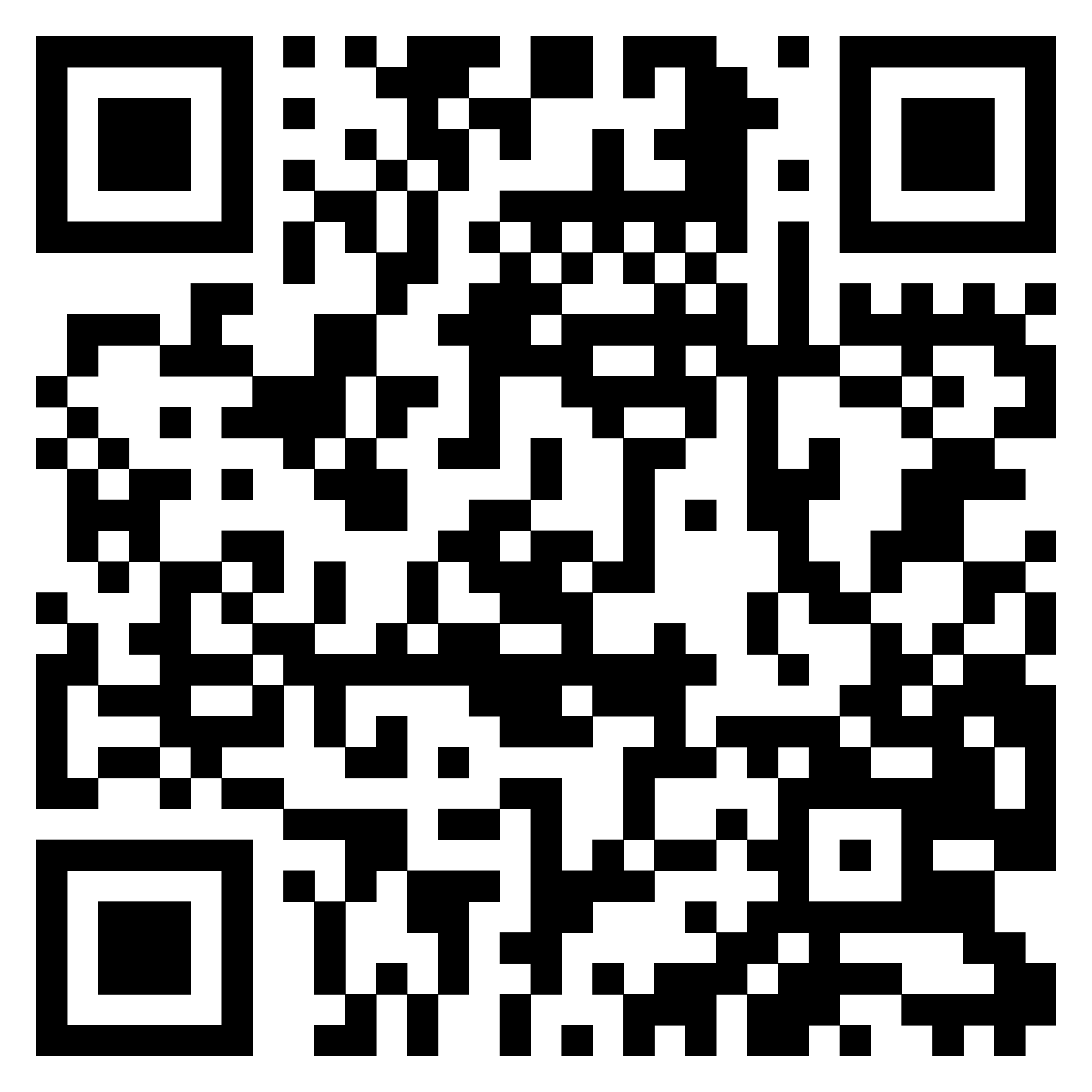 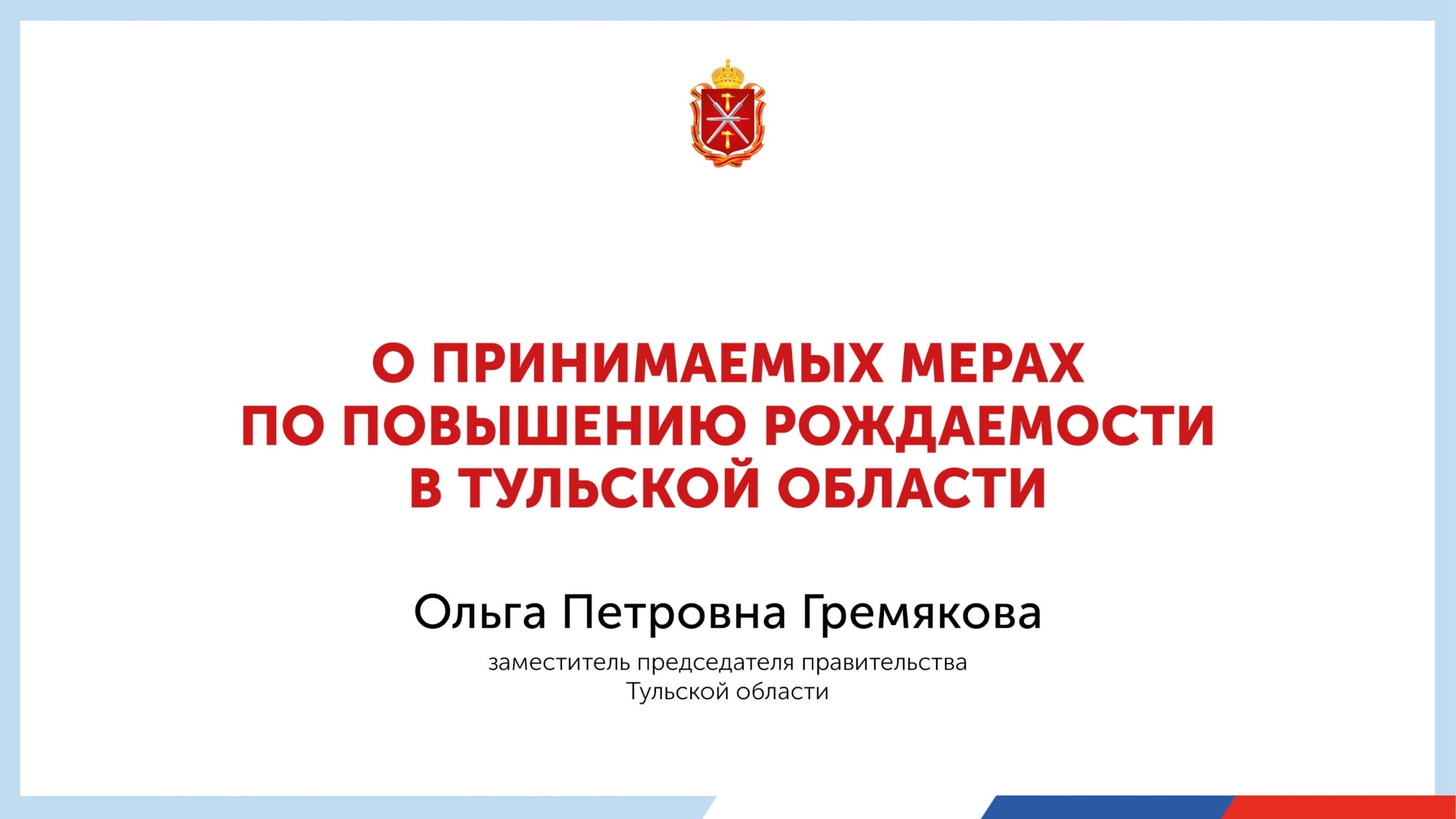 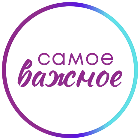 Для пожилых родственников, инвалидов, 
детей-инвалидов:
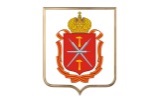 Таких родителей без их согласия нельзя будет привлечь к сверхурочным, к работе в выходные, праздничные дни или направить в командировку. Второй родитель также получит преимущественное право сохранения рабочего места в случае сокращений на предприятии.
Видео, которое можно использовать для подложки
https://cloud.mail.ru/public/czq2/9wDgM6ZRo
Приоритетное содействие в организации социального обслуживания родственников, нуждающихся в постоянной посторонней помощи

Социальное обслуживание на дому

Предоставление мест в полустационарные и стационарные учреждения социального обслуживания,
     дома-интернаты

Предоставление (прокат) средств ухода и 
    технических средств реабилитации
129
8-800-200-52-26
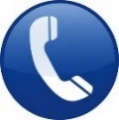 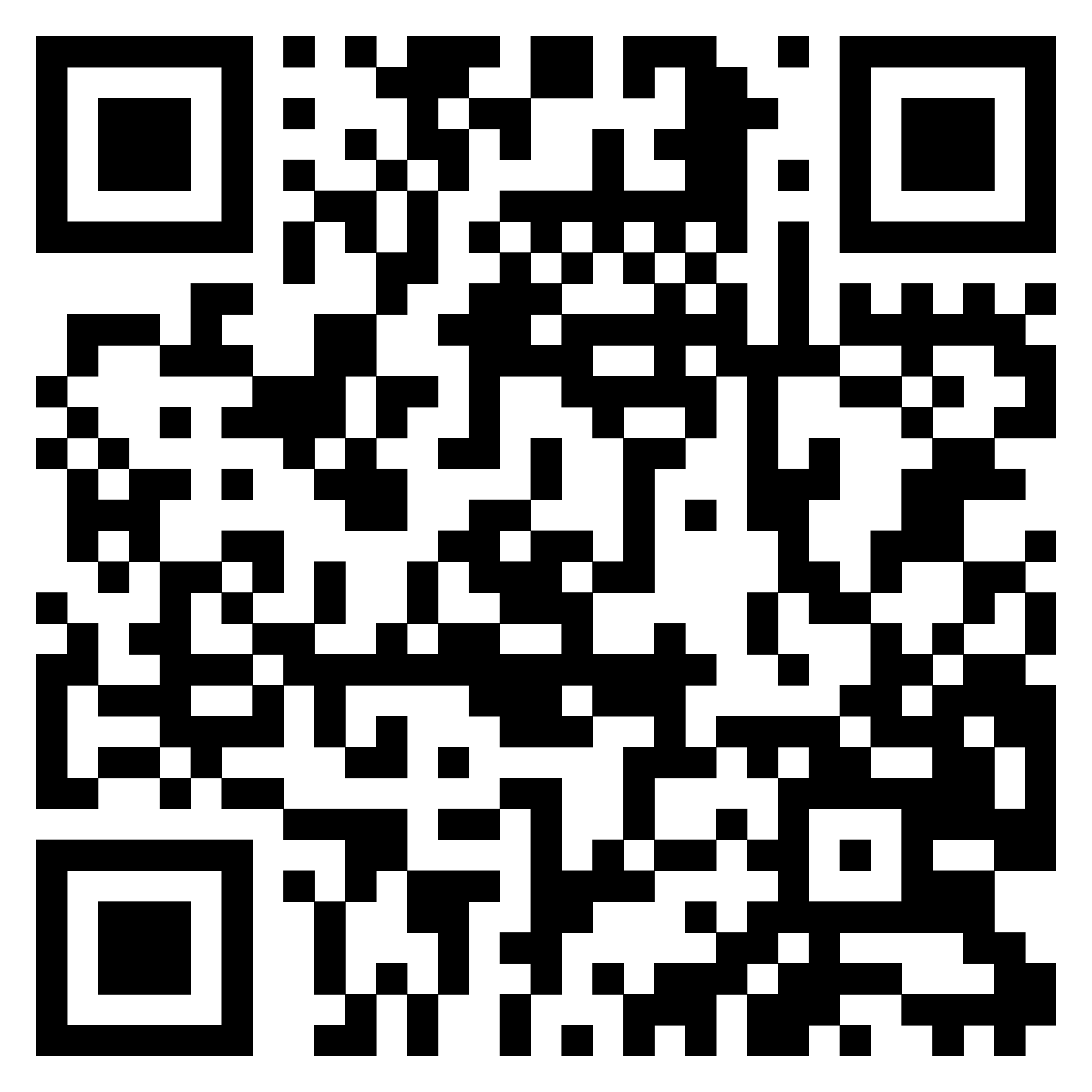 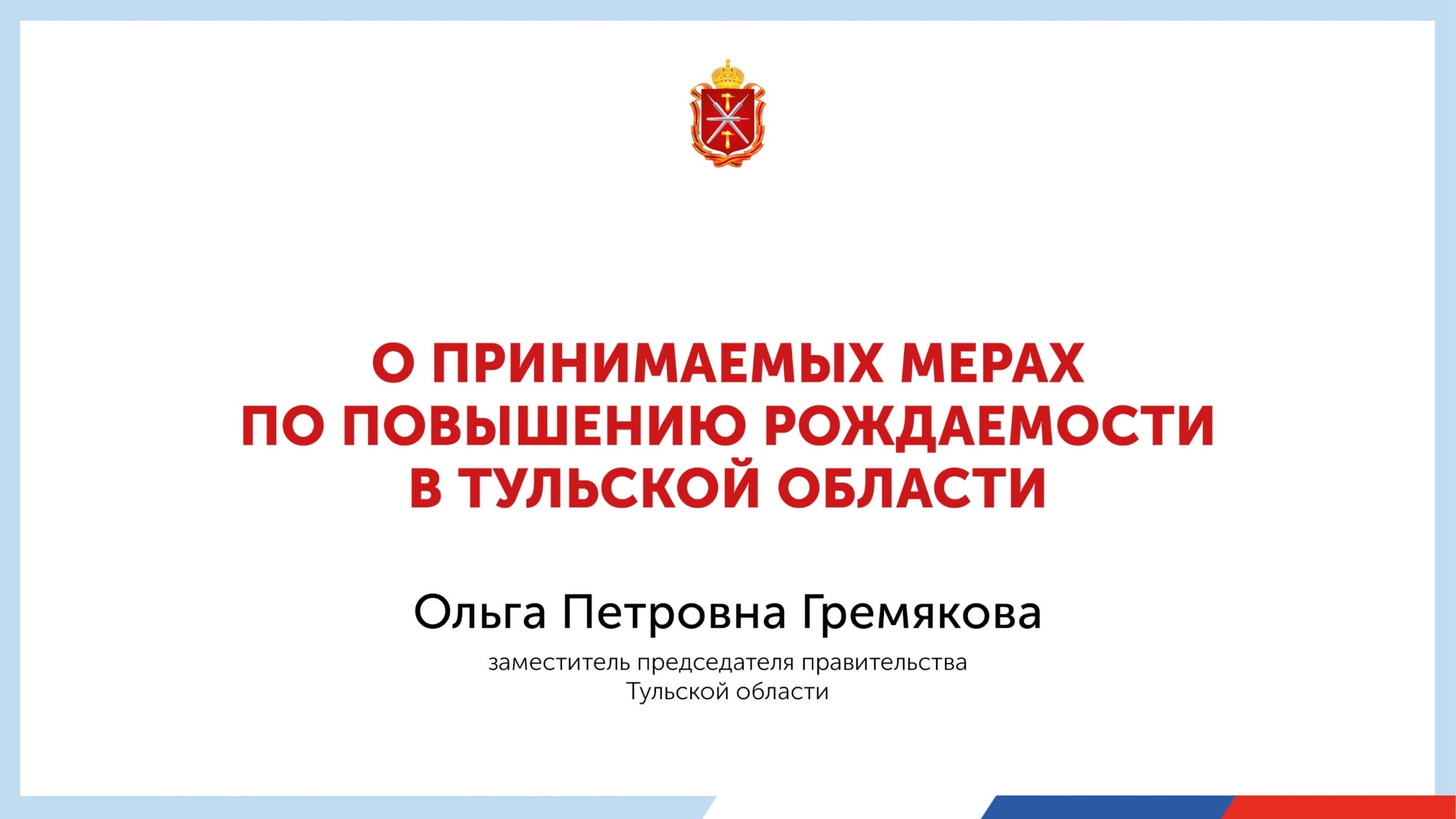 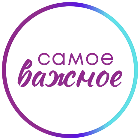 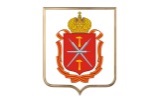 Для участников СВО и членов их семей:
Таких родителей без их согласия нельзя будет привлечь к сверхурочным, к работе в выходные, праздничные дни или направить в командировку. Второй родитель также получит преимущественное право сохранения рабочего места в случае сокращений на предприятии.
70 000 ₽
Проведение газификации раненым и членам семей погибших
Право на льготный проездной билет
 
Компенсация в размере 50% от взносов на капитальный ремонт
Групповые психологические тренинги и участие в группах поддержки для жен мобилизованных мужчин

Бесплатное размещение нуждающихся женщин с детьми

Приоритетное содействие в поиске работы

Бесплатное профессиональное обучение и дополнительное профессиональное образование по ряду специальностей

Юридическая помощь и сопровождение

Срочная помощь семьям, имеющих детей

Содействие в оформлении опеки
129
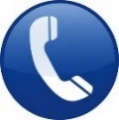 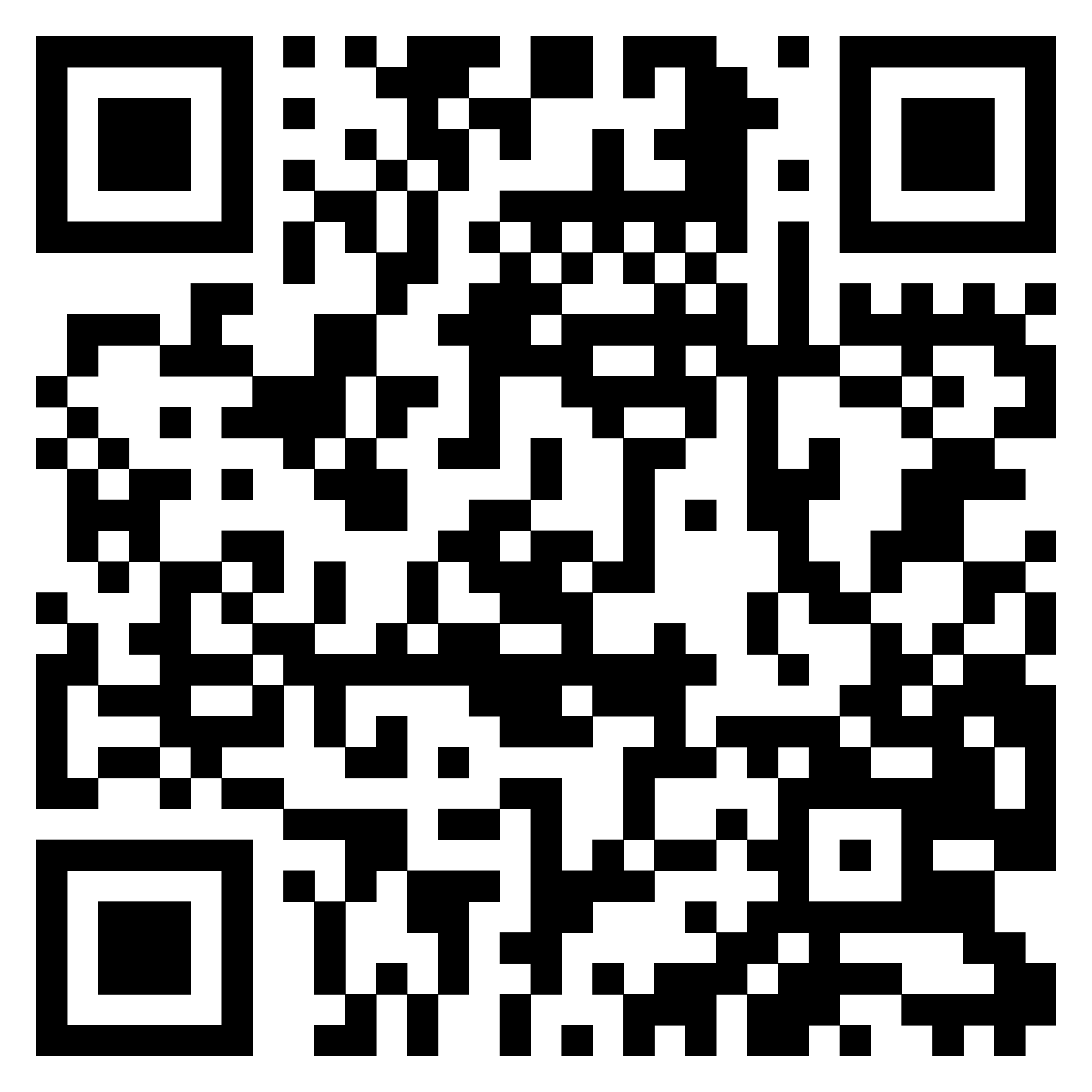 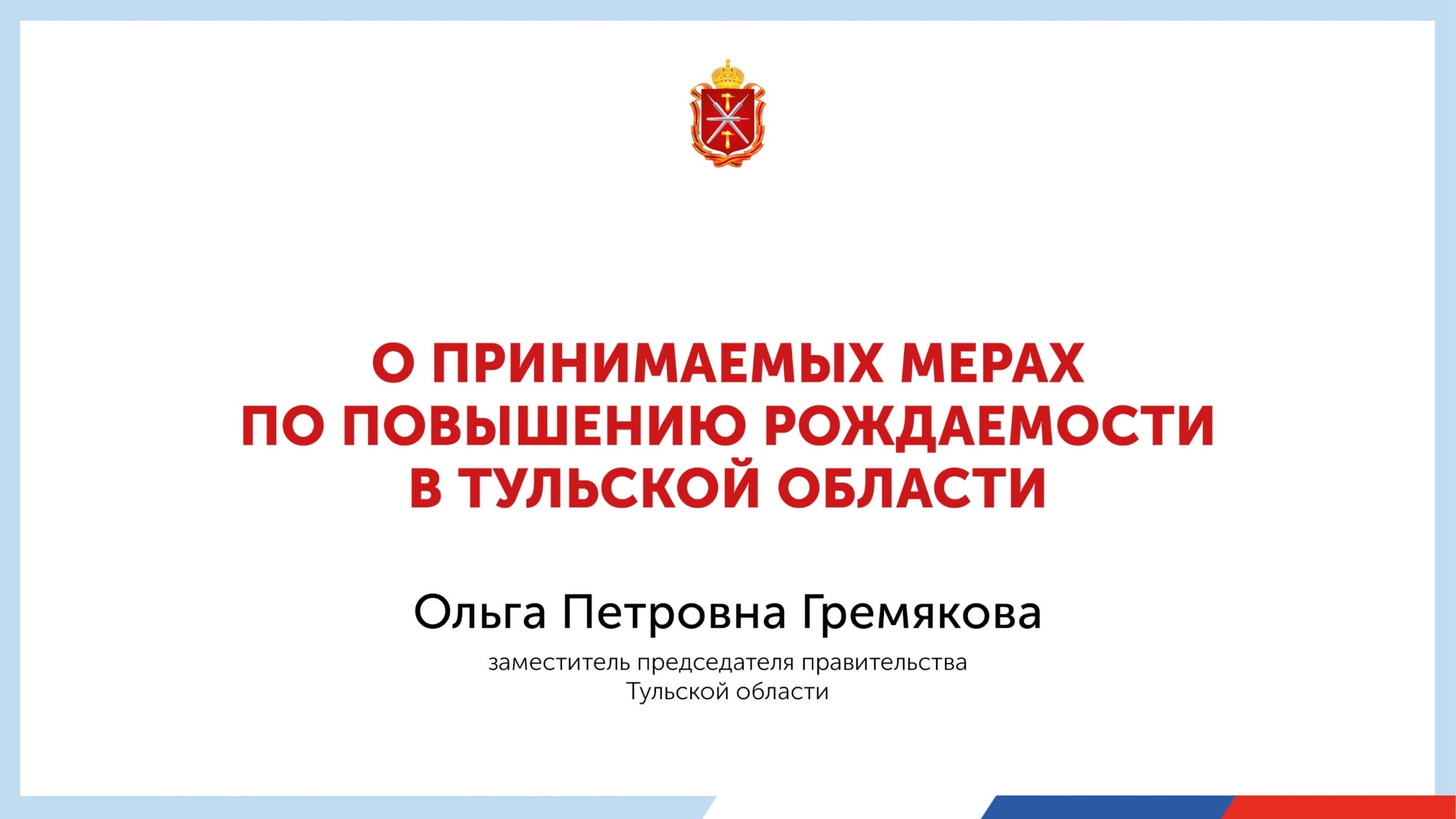 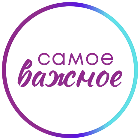 СОЦИАЛЬНЫЕ ГАРАНТИИ И ОБЕСПЕЧЕНИЕ 
МОБИЛИЗОВАННЫХ И ЧЛЕНОВ ИХ СЕМЕЙ:
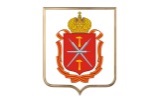 Реестров в августе и сентябре текущего года выплата осуществлена 327 гражданам, направленным военным комиссариатом Тульской области для прохождения военной службы по контракту или в добровольческие отряды для участия в специальной военной операции.
Таких родителей без их согласия нельзя будет привлечь к сверхурочным, к работе в выходные, праздничные дни или направить в командировку. Второй родитель также получит преимущественное право сохранения рабочего места в случае сокращений на предприятии.
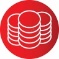 ЛЬГОТНЫЙ ПЕРИОД ДЛЯ ИСПОЛНЕНИЯ ОБЯЗАТЕЛЬСТВ ПО КРЕДИТНЫМ ДОГОВОРАМ МОБИЛИЗОВАННЫМИ ЛИЦАМИ, КОНТРАКТНИКАМИ, ЛИЦАМИ НА ИХ ИЖДИВЕНИИ
ПРЕДУСМАТРИВАЕТСЯ ВОЗМОЖНОСТЬ ПРИОСТАНОВКИ ВЫПЛАТЫ ПО КРЕДИТУ НА СРОК ВОЕННОЙ СЛУЖБЫ ИЛИ УМЕНЬШЕНИЕ РАЗМЕРА ПЛАТЕЖЕЙ
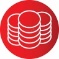 В СЛУЧАЕ ГИБЕЛИ ВОЕННОСЛУЖАЩЕГО ИЛИ ЕГО СМЕРТИ В РЕЗУЛЬТАТЕ УВЕЧЬЯ ОБЯЗАТЕЛЬСТВО ПРЕКРАЩАЮТСЯ ПОЛНОСТЬЮ ИЛИ ЧАСТИЧНО (максимальный размер обязательств определит Правительство РФ совместно с Банком России)
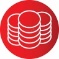 Дополнительные трудовые гарантии для второго родителя, имеющего ребенка до 14 лет
БЕЗ СОГЛАСИЯ РАБОТНИКА НЕЛЬЗЯ ПРИВЛЕЧЬ К СВЕРХУРОЧНОЙ РАБОТЕ, НАПРАВИТЬ В КОМАНДИРОВКУ
129
РОДИТЕЛЬ ПОЛУЧАЕТ ПРЕИМУЩЕСТВЕННОЕ ПРАВО НА СОХРАНЕНИЕ РАБОЧЕГО МЕСТА 
    ПРИ СОКРАЩЕНИИ НА ПРЕДПРИЯТИИ
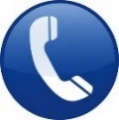 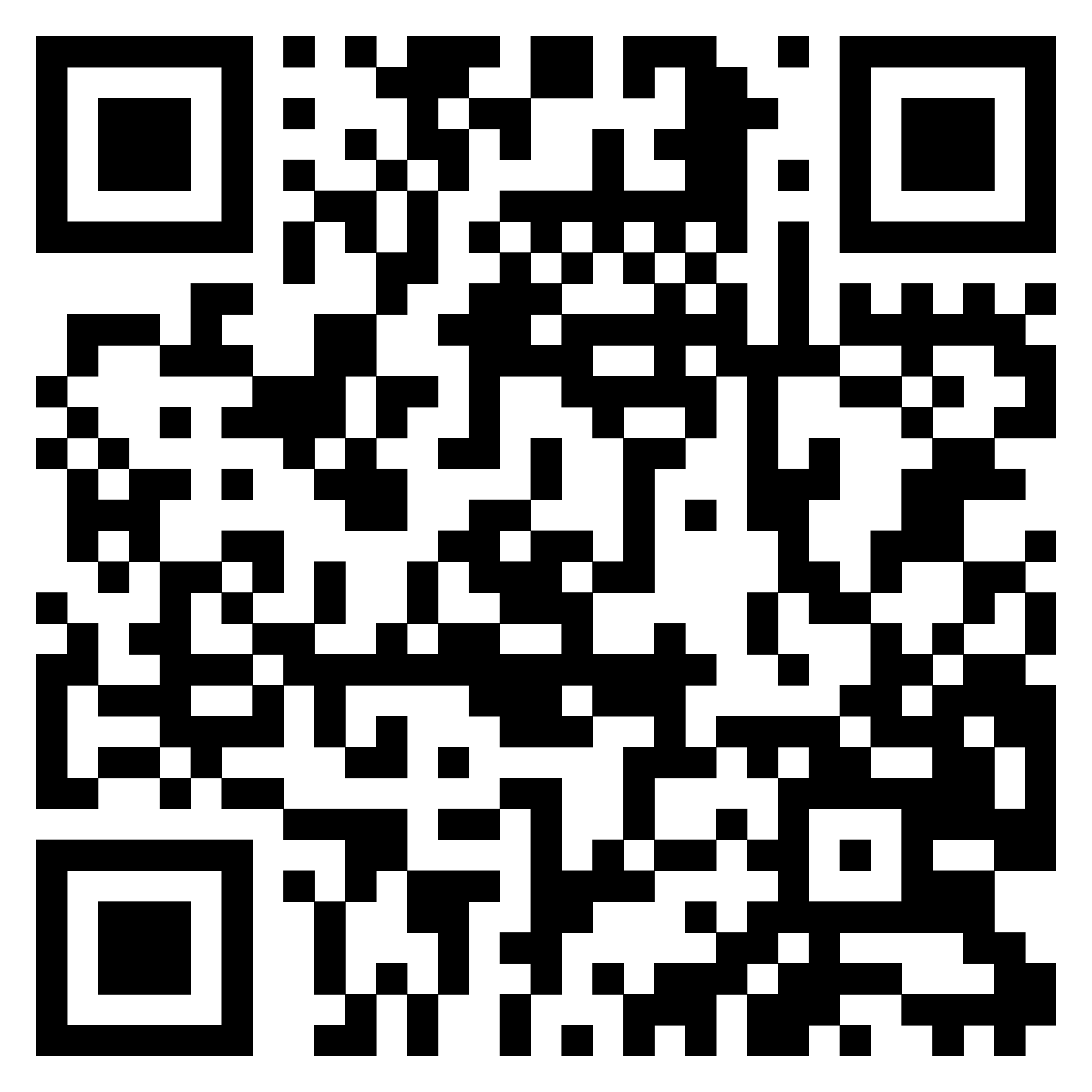 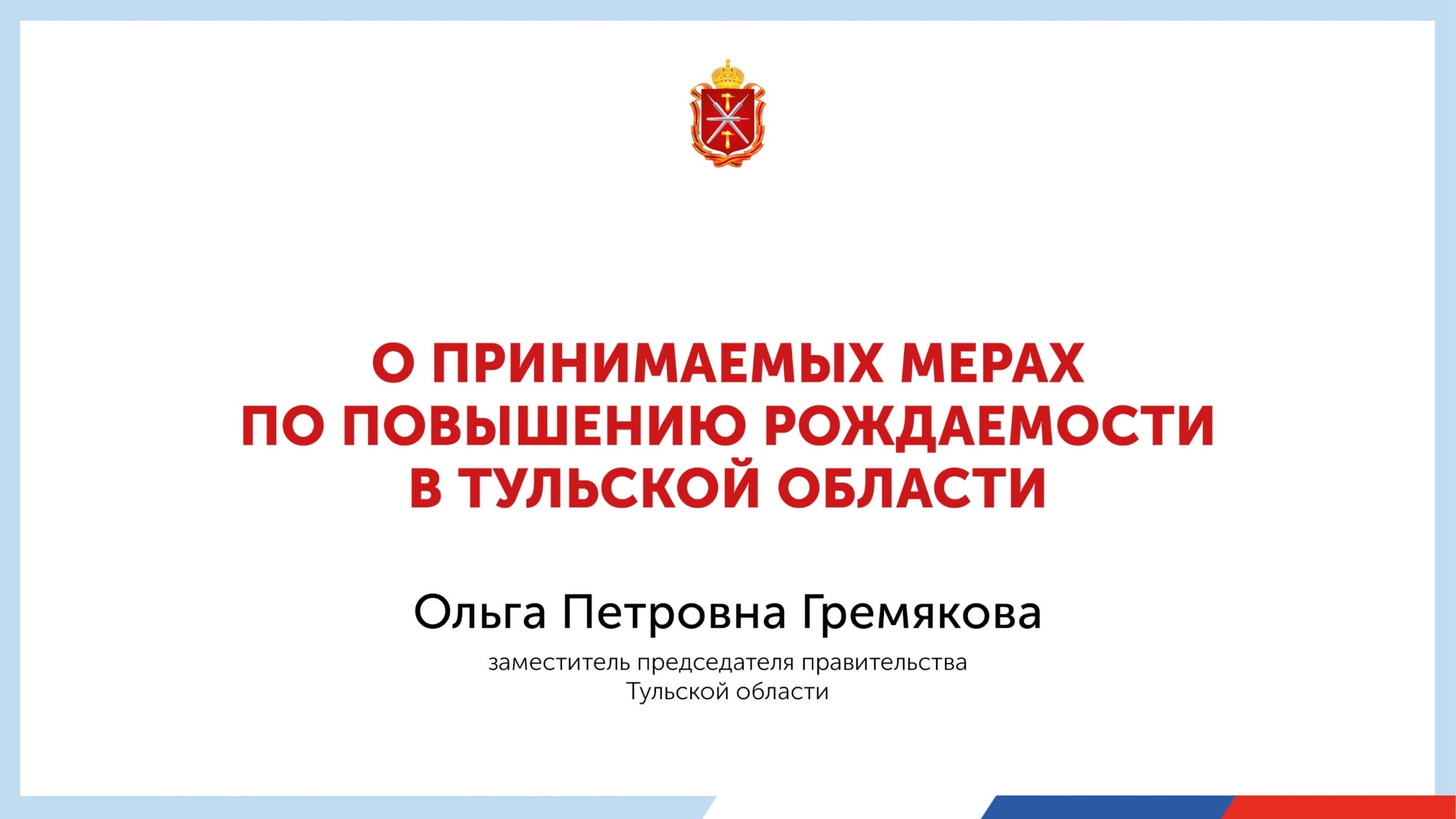 Таких родителей без их согласия нельзя будет привлечь к сверхурочным, к работе в выходные, праздничные дни или направить в командировку. Второй родитель также получит преимущественное право сохранения рабочего места в случае сокращений на предприятии.
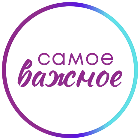 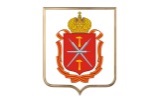 Куда обращаться?
Выслушаем и поможем!
психологическая поддержка оформление выплат юридическая помощь 
срочная помощь
129
ежедневно 
с 08:00 до 20:00
без выходных
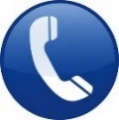 8-800-350-67-71
трудовые вопросы
социальное обслуживание оформление услуг сиделки 
оказание помощи гражданам пожилого возраста и инвалидам
8-800-200-52-26
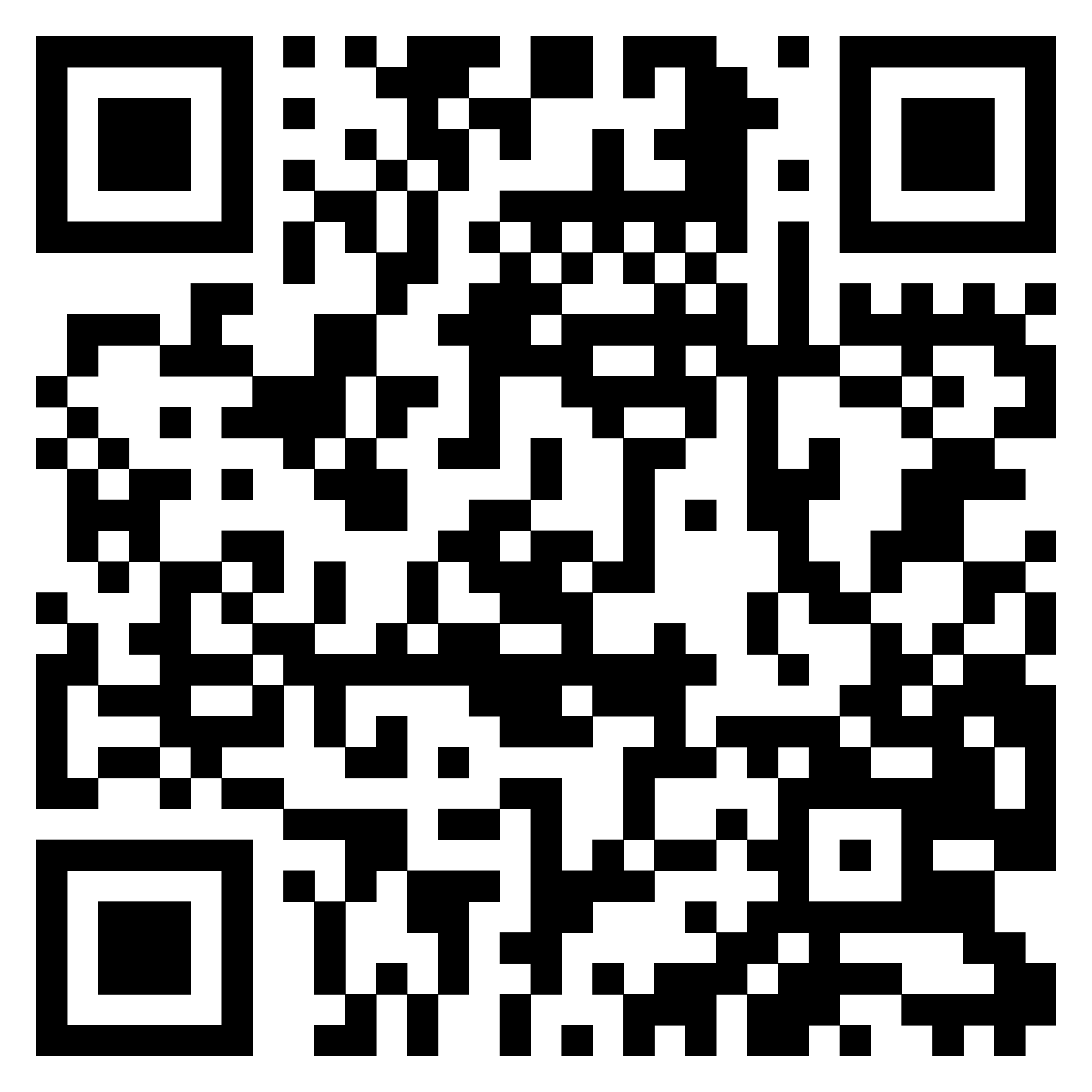 Телеграм-канал министерства труда и социальной защиты Тульской области
Консультации по всем вопросам